中青年创新领军人才评审答辩


   申请人  ：XXX
个人基本情况及业绩（近五年）
毕业院校：                           最高学历：
职称：                                   年龄：

人才称号： 2015年天津市特聘教授
学术职务：XXXX主任委员
临床技能（临床医技科室填写后并请删除括号内容）
掌握临床技术

主要研究方向，创新点
科研方向（研究科室填写后并请删除括号内容）
主要研究领域

从事科研工作
承担科研项目
1. 2013.1-2015.12 国家自然科学基金青年项目  经费XX万
    “题目”
 2. 2015.1-2017.12 国家自然科学基金面上项目 XX万
    “题目”
  .......
发表论文成果
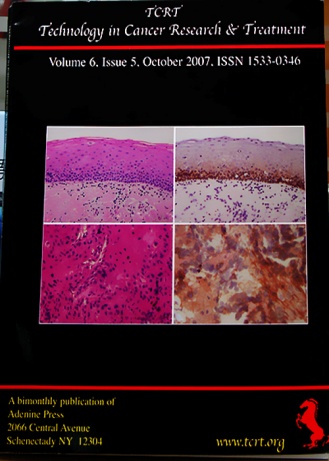 近五年发表SCI论文   篇（第一、共同第一或或通讯作者需标注）
1. 2013  Onco Targets Ther.9:1795-9.          IF= 2.272
   “论文题目”
2. 2014  Oncol Lett. 2015;9(5):2307-2312.   IF=1.554
   “论文题目”
3.  .........
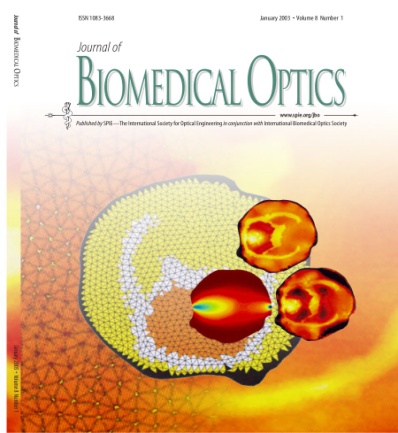 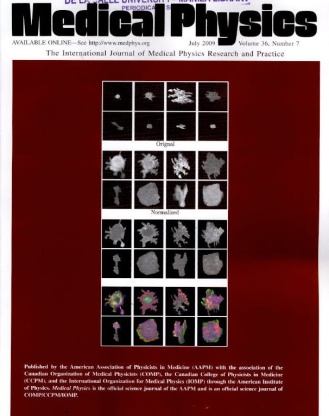 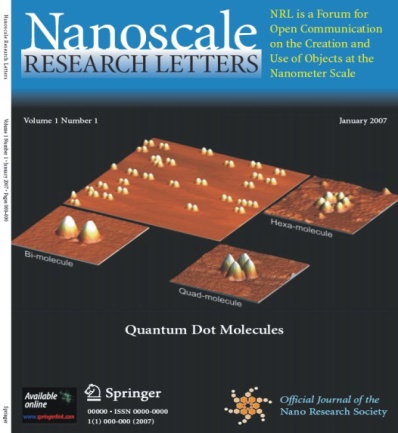 工作思路及预期目标（临床科室）
临床新技术创新点 或科研主攻方向

 加入团队预期贡献

 工作计划重点
工作思路及预期目标（研究科室）
科研主攻方向

 加入团队预期贡献

 工作计划重点
谢谢！